Probing the Black Hole in the Center of Our Galaxy at Radio through Submillimeter Wavelengths
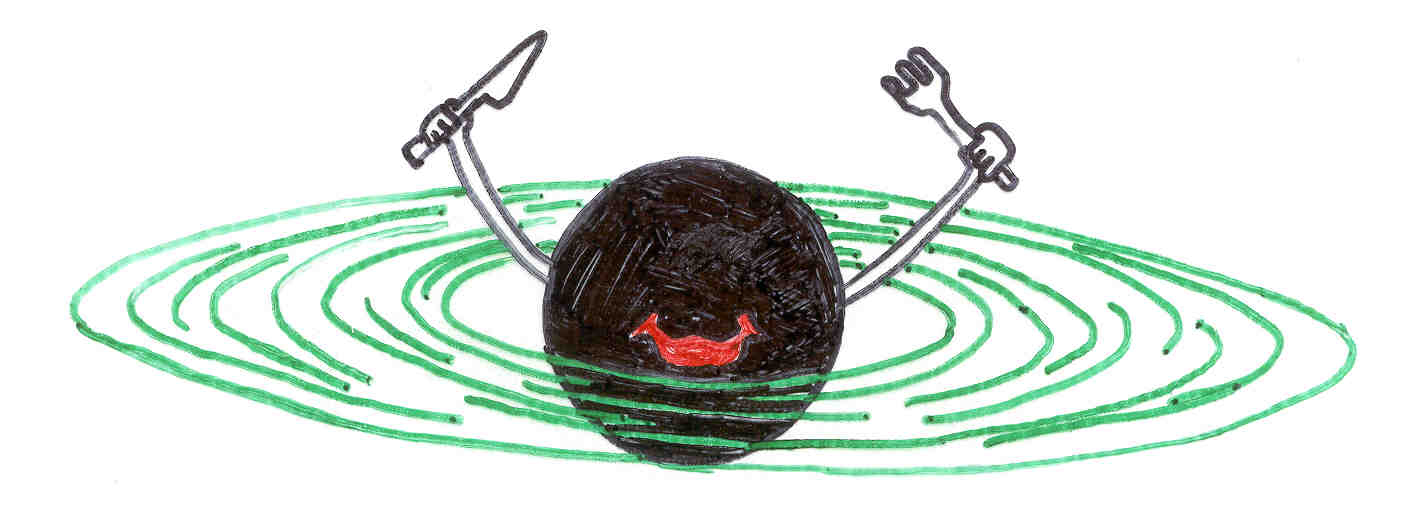 by
James Moran
Harvard-Smithsonian Center for Astrophysics
Boston University Astrophysics Colloquium, October 6, 2014
Types of Cosmic Black Holes
1. 


2.
“stellar” sized black holes found through the galaxy in binary stellar systems, M  10 MSun

“supermassive” black holes (SMBHs) found in the centers of most galaxies, M  106–9 MSun
How to Detect Supermassive Black Holes?
1. 


2. 

3.
Explanation of massive radio jets emanating from galaxies

Track stars in orbit about unseen SMBH

Observe radio or X-ray emission from superheated gas in the inner accretion disk
Summary
The mass of the black hole in the Center of the Galaxy (Sgr A*) is about 4 x 106 solar masses.
The accretion rate is about 10-8 solar masses per year.
The angular diameter of the radio emission from Sgr A* is about 37 microarcseconds at 1.3 mm wavelength.
The circular polarization is LCP at all wavelengths from 1 mm to 30 cm.
Linear polarization of compact structure is up to 80%, implying coherent structures.
The earth-mass object in orbit about the Galactic Center that has just passed perihelion has shown no effects at radio wavelengths (either increased accretion rate or bow shock). 
EHT under development.
Some Scales in the Galactic Center
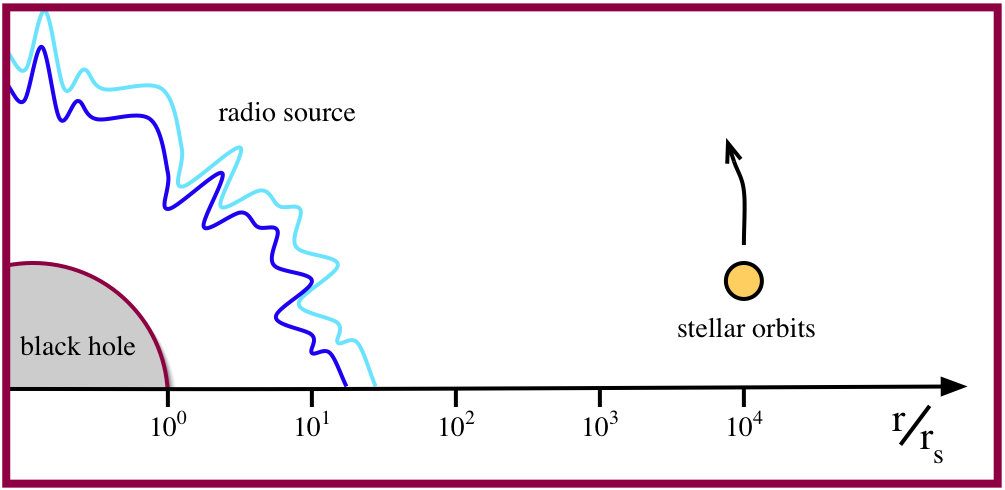 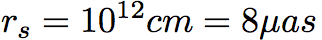 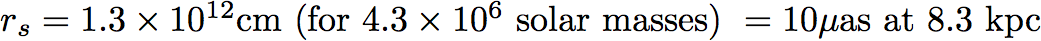 Luminosity ~ 300 Lsun  or 10-9 Eddington
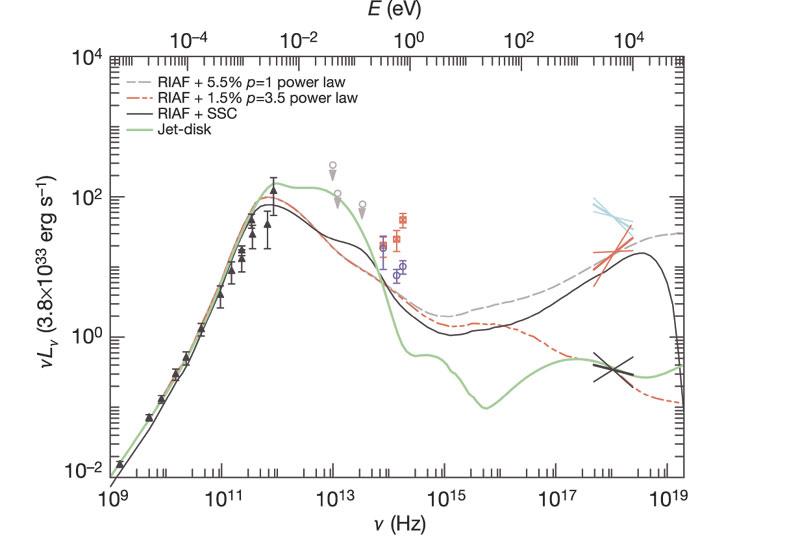 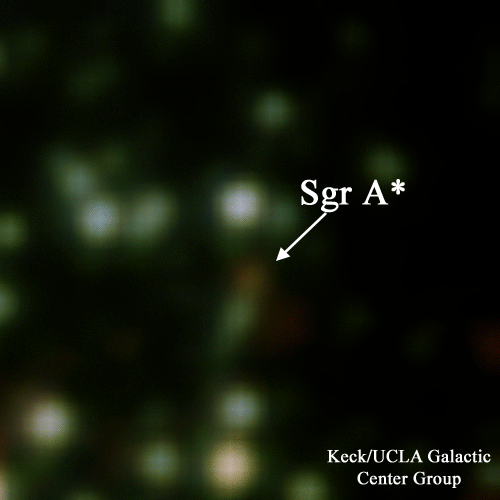 Submm
Near IR
Radio
X-Ray
Genzel et al. 2004
IR flare (Hornstein et al. 2007)
SgrA*: Spectral Energy Distribution
Very faint source still detectible at most astronomical observing bands
LSgrA* ~ 300 LSun ~ 10–9 Eddington limit
Mauna Kea Summit
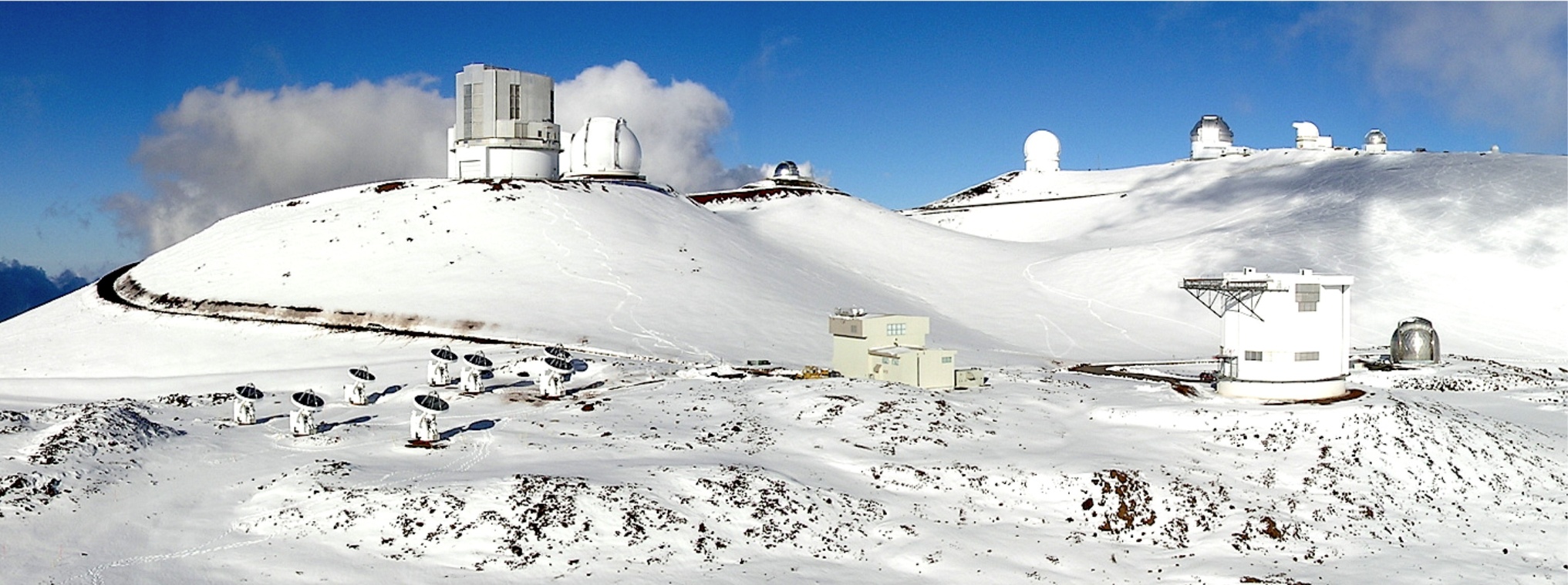 Paul Yamaguchi, 2007
SMA
SMA control building
Frequency range: 200 – 900 GHz
[Speaker Notes: Summit view of the SMA  in the compact configuration after a winter Pacific snow storm. The JCMT and CSO telescopes (middle right) are linked in to the SMA to form the eSMA.]
Polarization of Sgr A* at 230 GHz (1.3 mm) (SMA)
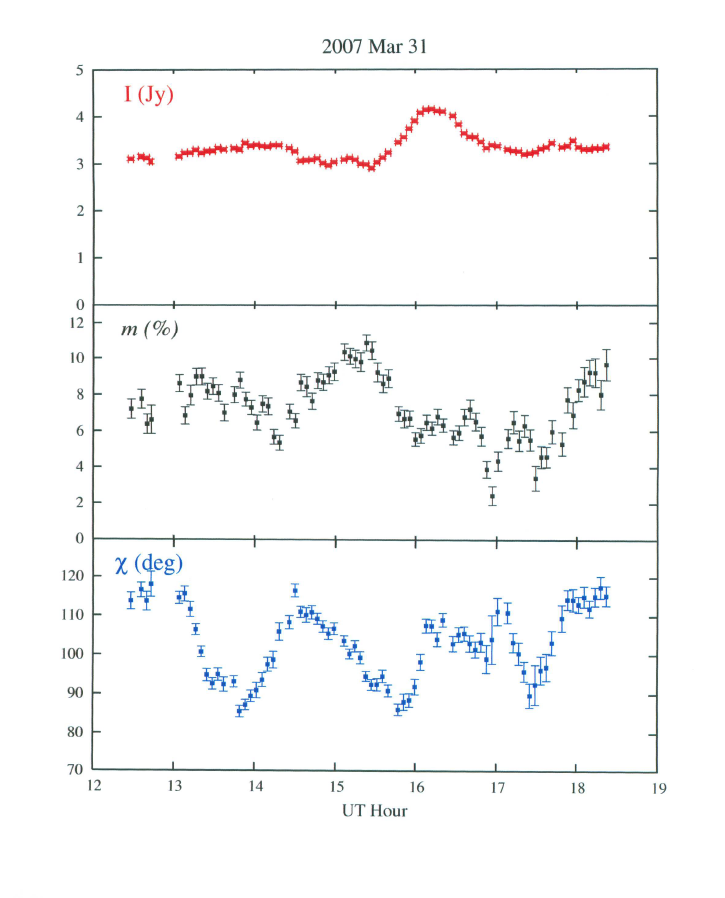 Marrone et al. 2007
Sgr A* Polarization Orientation at 230 GHz
Orbiting blob Model
Polarization Track for 3/31/07 Observation of SgrA*
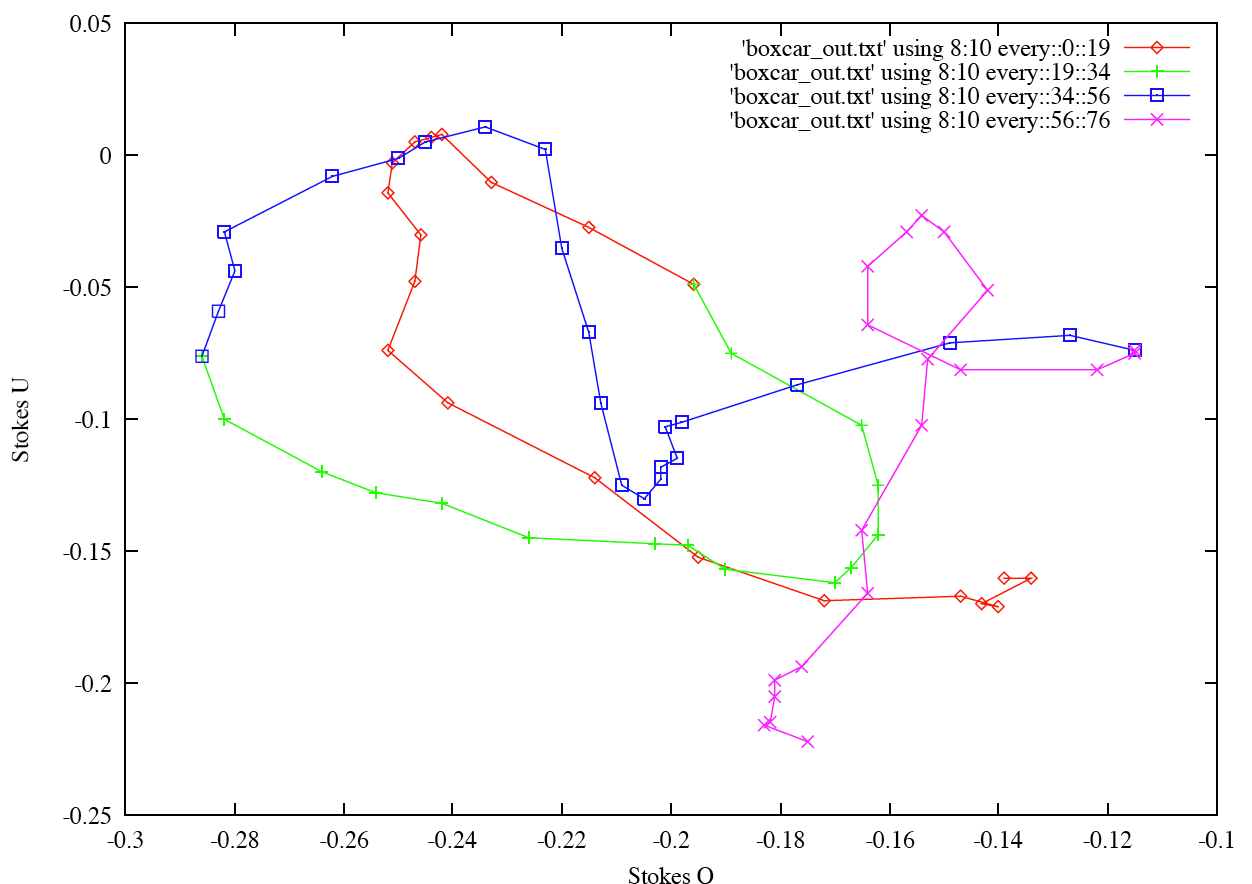 +
start
stop
2005 SMA Measurements of 
Faraday Rotation in Sgr A*
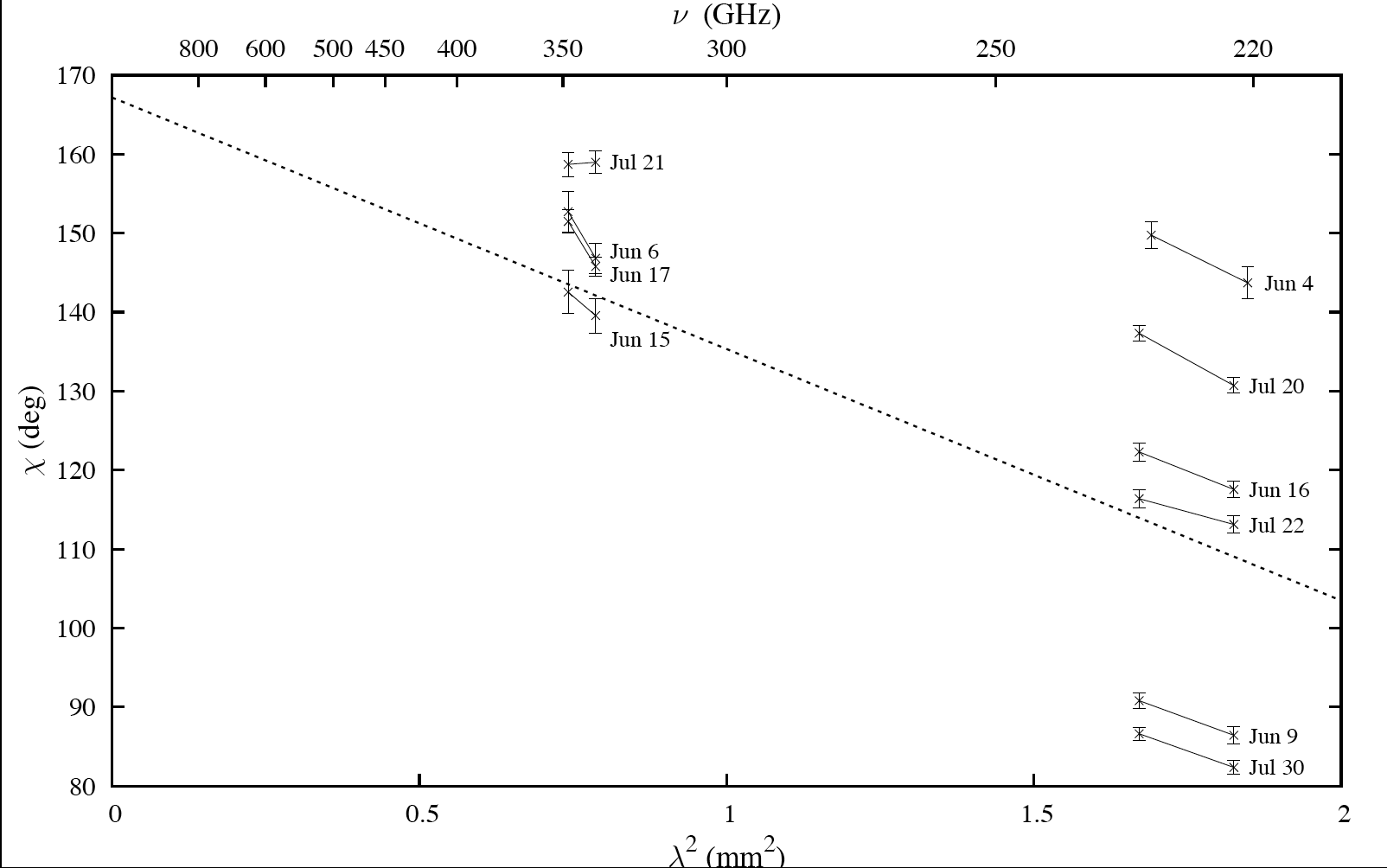 Important: SLOPE of polarization angle ~ constant in time at 230 GHz
Marrone et al. 2007
(,t) =    0(t) + 2 RM(t)

RM = 8.1 x 105  ne B  dl
×
RM = –5.1 x 105 rad/m2
Assumptions
   equipartition
   density power law
   inner radius cutoff of Faraday screen
Accretion rate = 10–9–10–7 MSun /yr
Accretion Rate and Faraday Rotation
c
c
Polarization at Three Frequencies Simultaneously
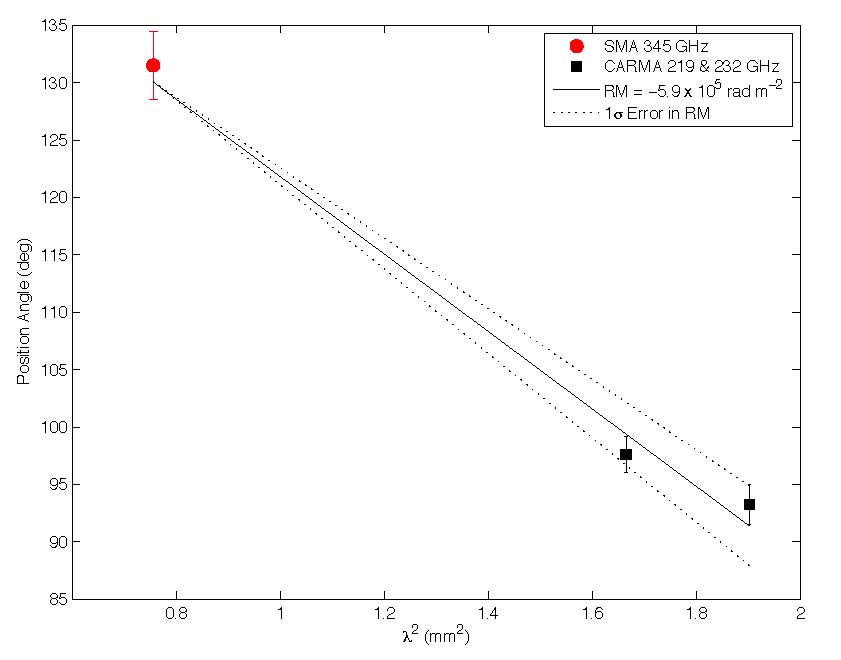 Circular Polarization of Sgr A*
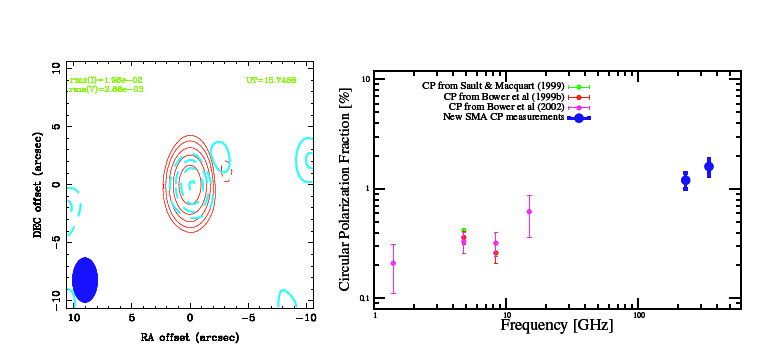 Left handed CP at all frequencies measured!!
(red) Stokes I
(blue) Stokes V
Fractional Circular Polarization
vs. Frequency
Munoz, Marrone, Moran, and Rao 2012
Faraday Conversion in Sgr A*
  = 1 surface

 GHz
230
22
1.4
 =1
    Rs
6
80
1600
 =1 (diameter)
         mas
        0.06     
          0.8
           16
BH
Range of   = 1 surface between 1.4 and 230 GHz: ~350
(based on R =1 ~  -1.1)
Faraday conversion phase shift
input
signal
 = 109 L B43 = /2 (optimum)
B = magnetic field in Gauss
L = length in pc
 = wavelength in m
mode direction
mode direction in
ultrarelativistic plasma
Animation of Accretion Object Discovered by Genzel Group, 2012
Predicted Orbit of G2 – earth mass cloud approaching Sgr A*
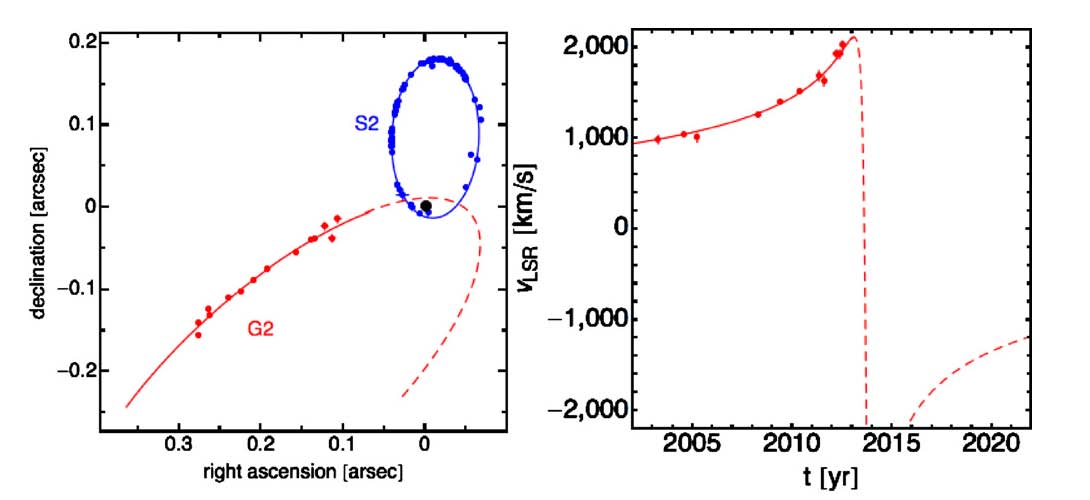 Gillessen et al., Ap.J. 767, 1, February 1, 2013
G2
Latest orbit information (Gillessen et al., ApJ., 763, 78, Feb. 1, 2013)
Closest approach 2013.7 at 3 x 1015 cm (2200 Rs)
Velocity ~ 3,000 km/s (c/1,000)
Orbital period ~ 198 years
Mass ~ 1.7 x 1028 grams = 10-5 Msun
Could brighten by 100!
f = 100
f = flux density change
.
(
(
)
)
T
10 yrs
M
10-8 Msun/yr
SMA Flux MonitoringJune 1, 2013 – September 15, 2014
Flux Density at 230 GHz
Bow Shock Emission Model for G2: August 2013
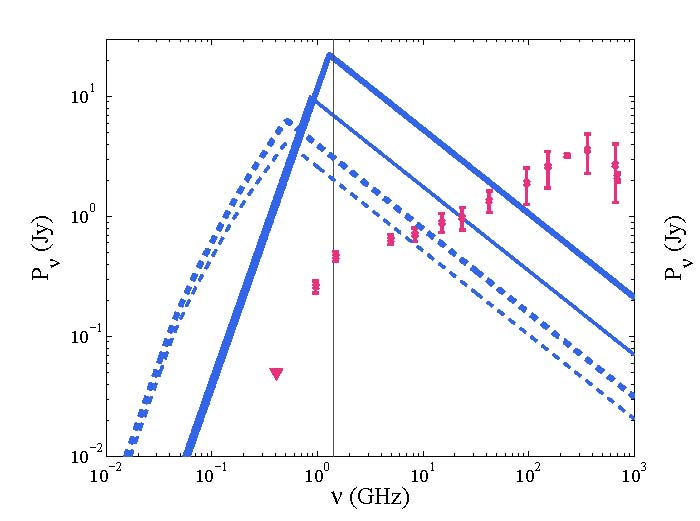 Sadowski, Sironi, Abarca, Guo, Ozel and Narayan, MNRAS, 432, 478, 2013
Also: Narayan, Ozel and Sironi, ApJ(L) , 757, L20, 2012
Flux Density of Sgr A* at 10.0 and 32.0 GHz
Black Hole “image” Dominated by GR
The black hole “shadow”
(Bardeen 1973; Falcke, Agol, Melia 2000; Johannsen and Psaltis 2010)














Measuring the shadow gives Mass.
(Johannsen, Psaltis et al. 2012)
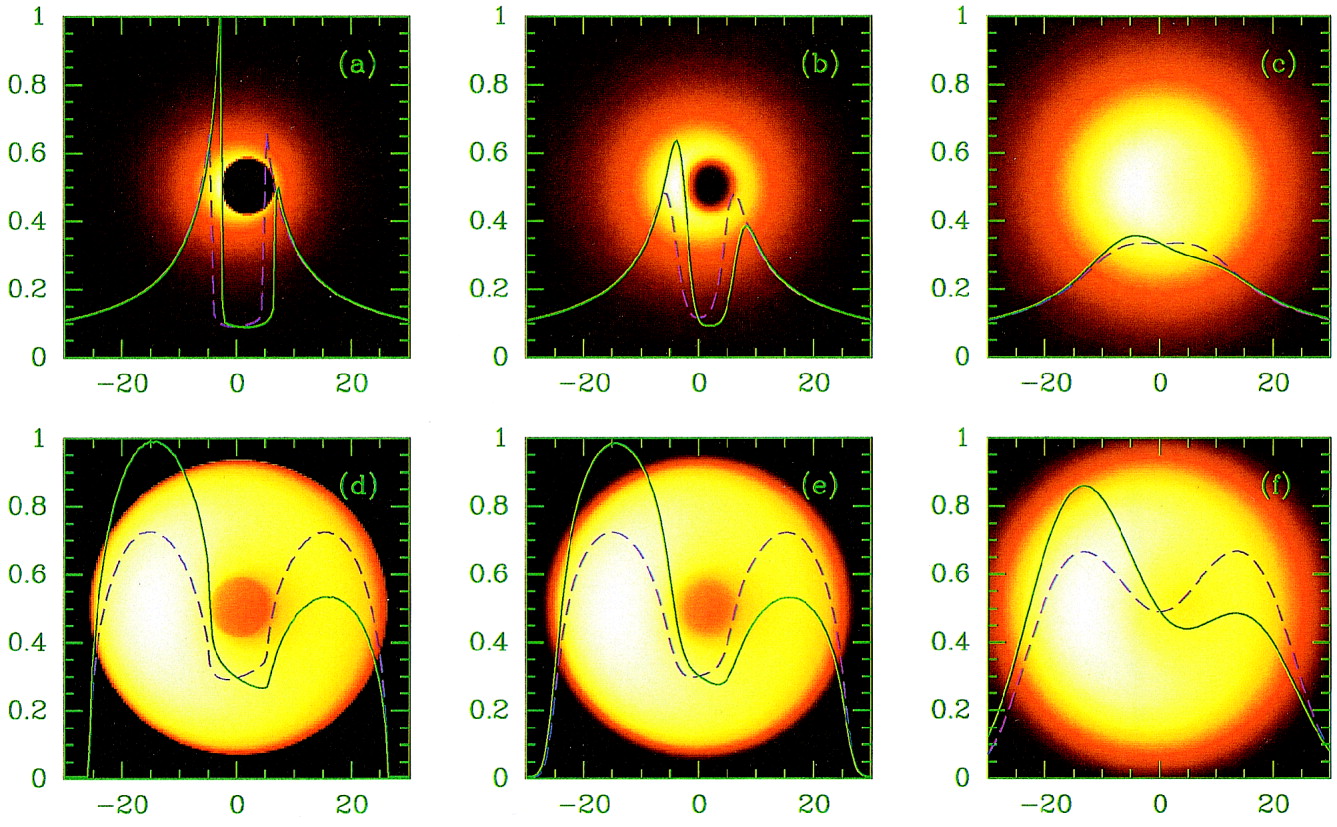 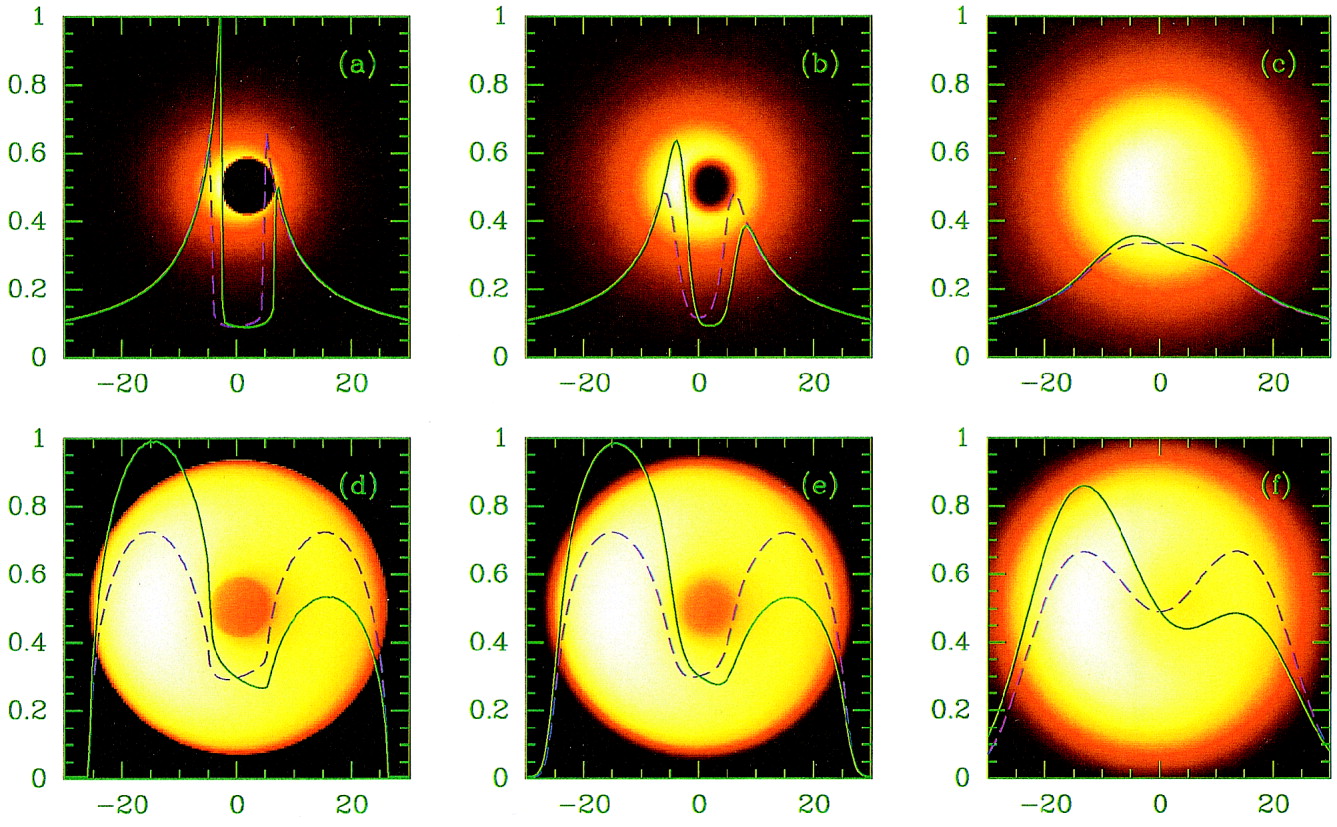 Non-spinning BH
Rotating accretion envelope
Dshadow = sqrt(27) * Rs
Maximally spinning BH
Free fall envelope
Dshadow = 9/2 * Rs
Observing Strong GR Signatures
Innermost Stable Circular Orbit (ISCO) Size
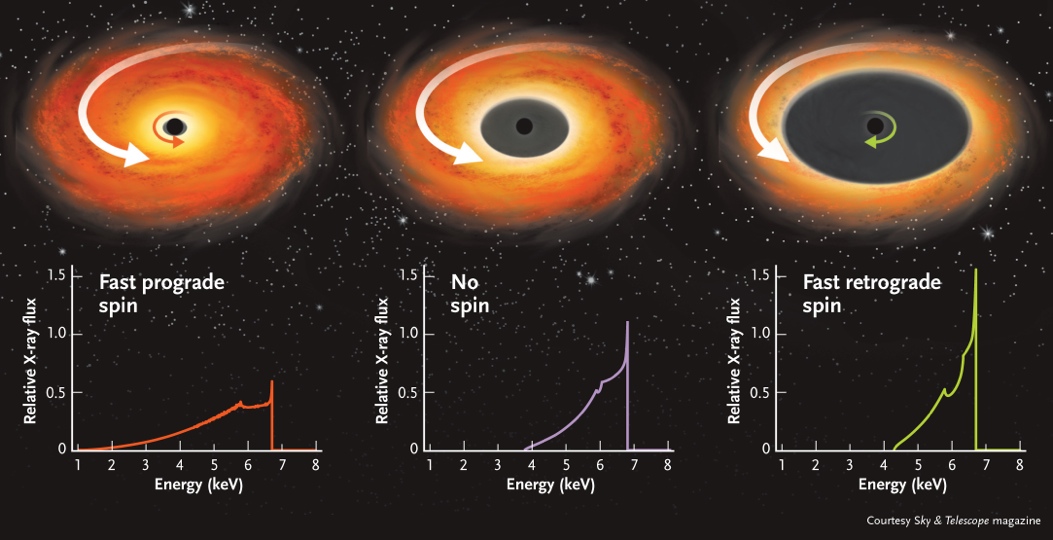 Sky & Telescope
Max. Prograde
ISCO_D = 1 Rs
No Spin
ISCO_D = 6 Rs
Max Retrograde
ISCO_D = 9 Rs
VLBI: An Earth Sized Telescope
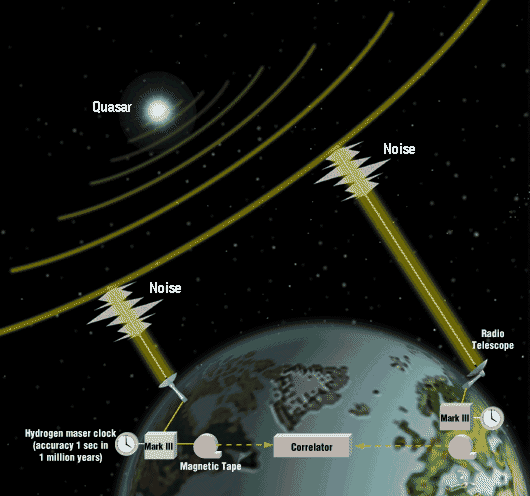 Resolution:

λ/D (cm) ~ 0.5 mas
λ/D (1.3mm) ~ 30 μas
λ/D (0.8mm) ~ 20 μas

ISM Scattering:

Θscat ~ λ2
1.3 mm (230 GHz) Observations of Sgr A*
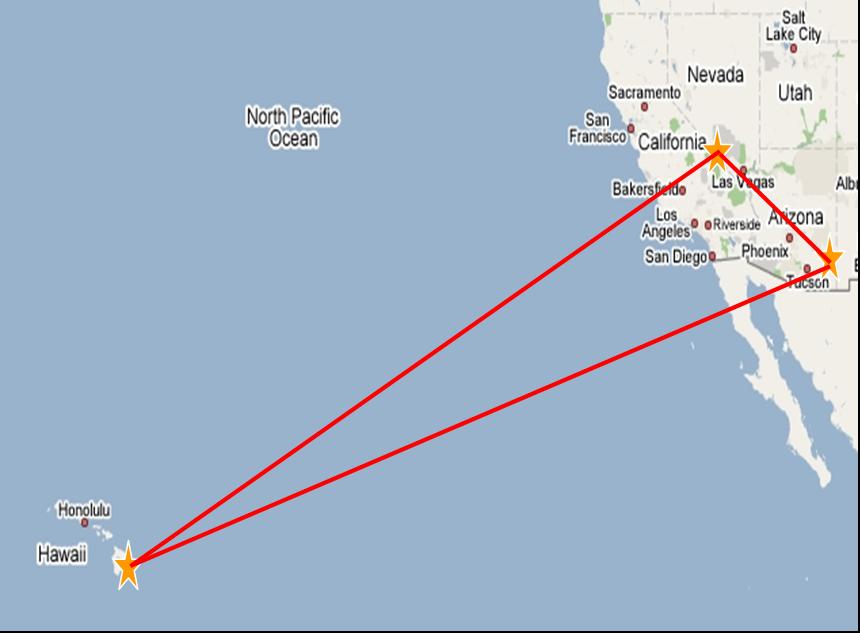 908km
4030km
4630km
VLBI program led by a large consortium led by Shep Doeleman, MIT/Haystack/CfA
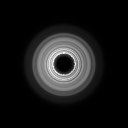 14 Rsch (140as)
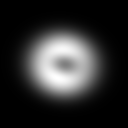 Gammie et al.
Gaussian and Torus Fit to Visibility Data
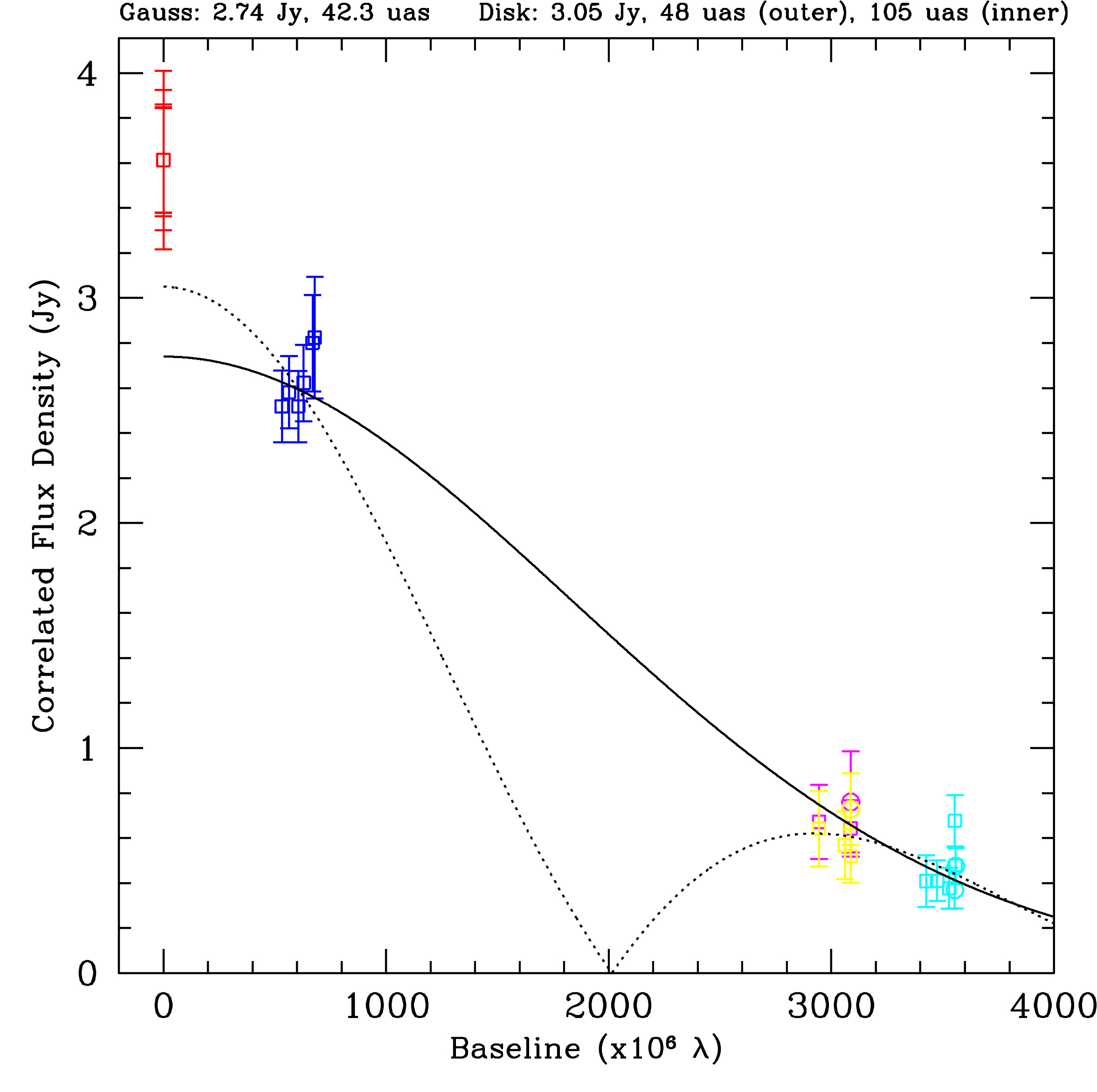 Doeleman et al. 2008; Fish et al. 2011
Seeing Through the Scattering
OBS deviates
from scattering
for    cm

INT  SCAT
for    mm

INT 
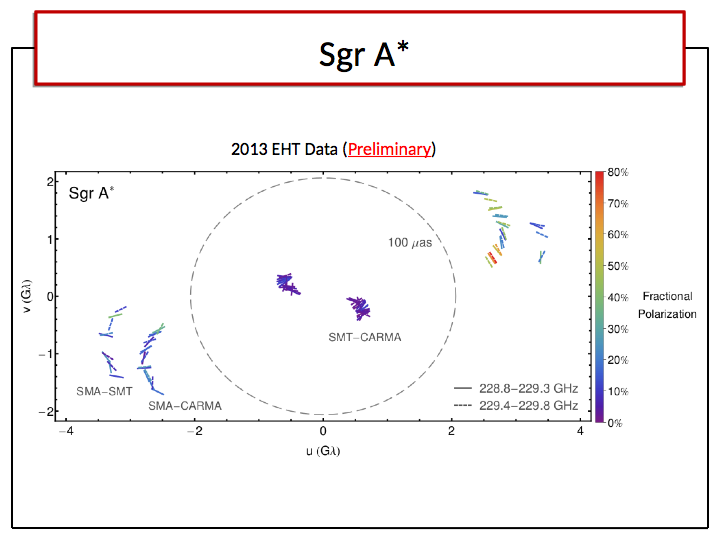 M. Johnson et al. (in prep)
30
Event Horizon Telescope Collaboration
MIT Haystack: Shep Doeleman, Alan Rogers, Vincent Fish, et al.
NAOJ: Mareki Honma, Tomoaki Oyama, Kazunori Akiyama
U. Arizona Steward Obs: Lucy Ziurys, Robert Freund, Dan Marrone
Harvard CfA: Jonathan Weintroub, Jim Moran, Ray Blundell,  et al.
CARMA: Dick Plambeck, Mel Wright, David Woody, Geoff Bower
NRAO: John Webber, Ray Escoffier, Rich Lacasse
Caltech Submillimeter Observatory: Richard Chamberlin
UC Berkeley SSL: Dan Werthimer
MPIfR: Thomas Krichbaum, Anton Zensus, Alan Roy, et al.
IRAM: Michael Bremer, Karl Schuster
APEX: Karl Menten, Michael Lindqvist
James Clerk Maxwell Telescope: Remo Tilanus, Per Friberg
ASIAA: Paul Ho, Makoto Inoue, Keiichi Asada
U. Concepcion: Neil Nagar
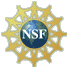 Short-Term Goals of EHT
2014 LMT Checkout
2015 ALMA Phased Array Ready
2015 SPT Ready
2015 2 GHz Bandwidth
Disk Capacity vs. Year
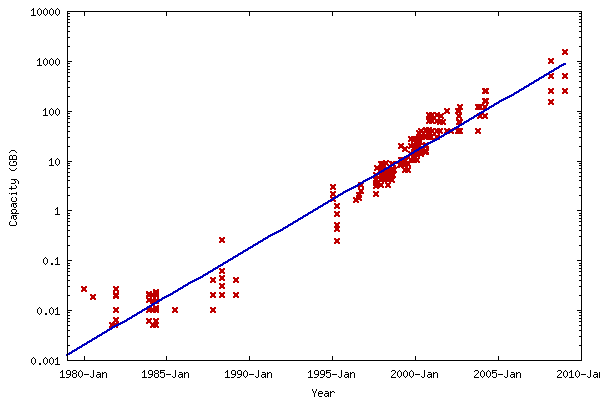 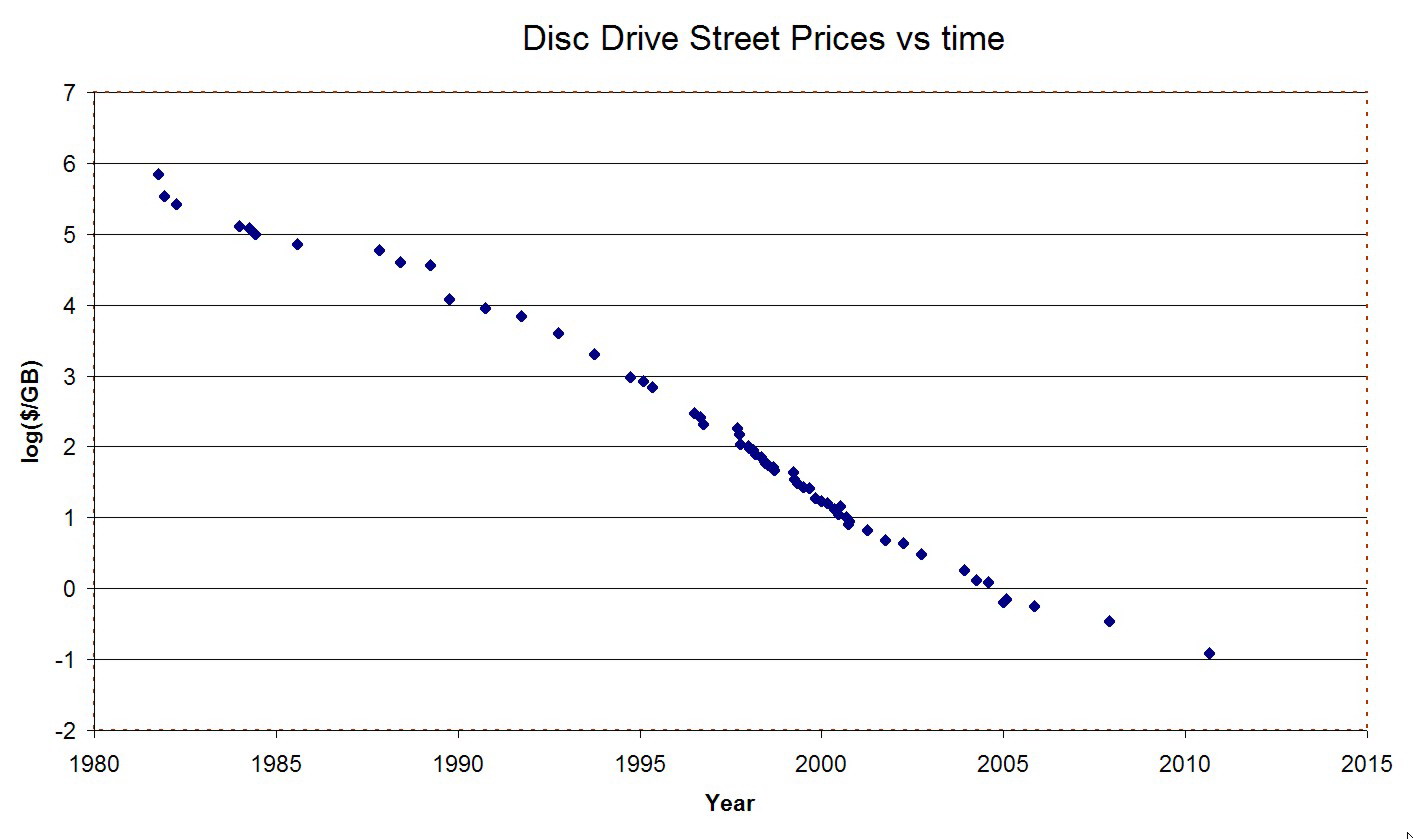 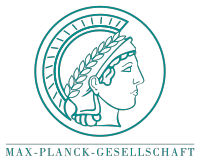 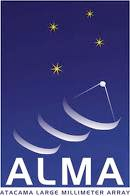 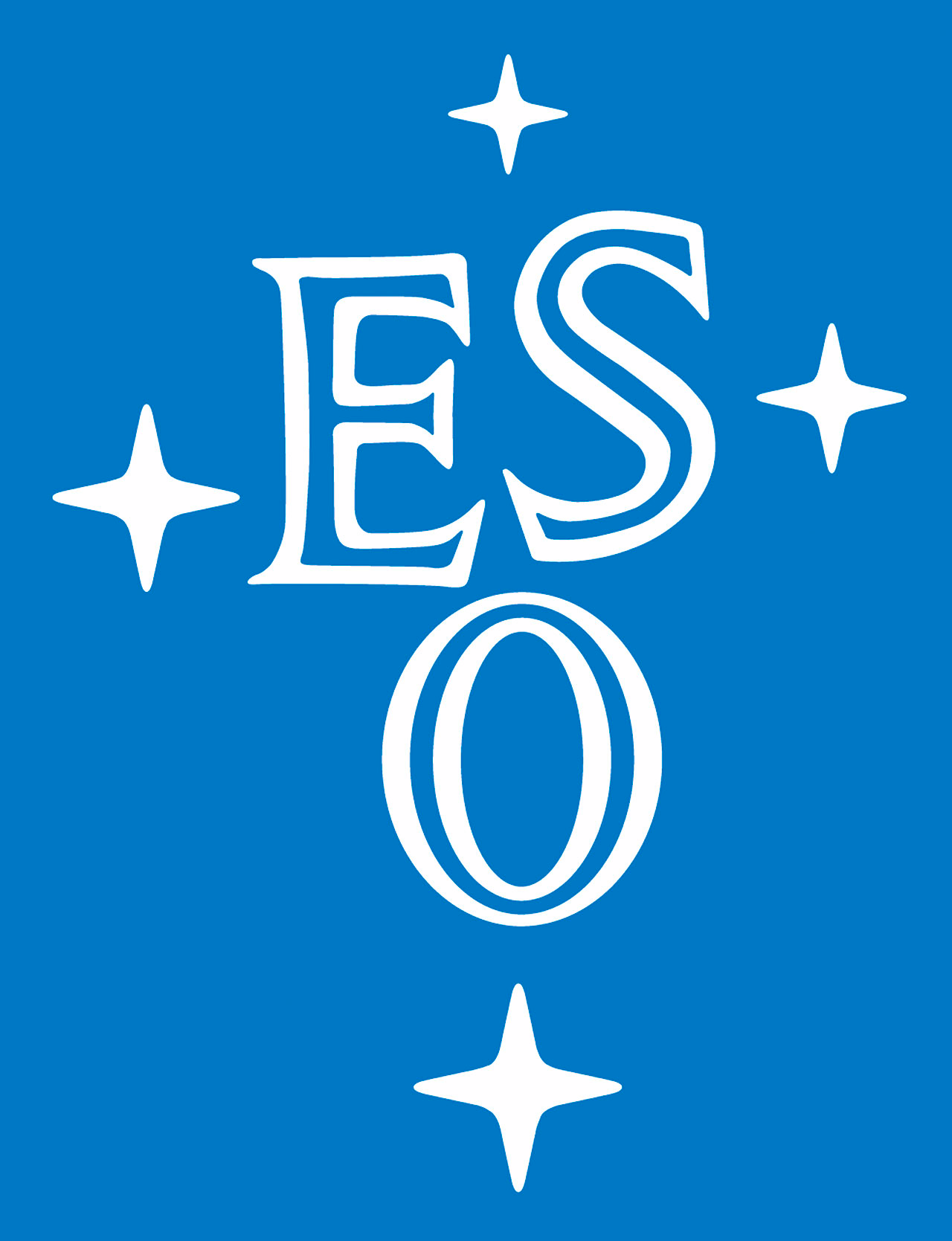 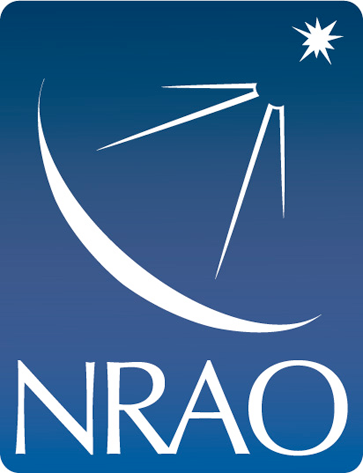 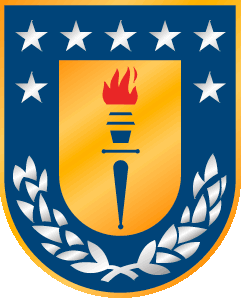 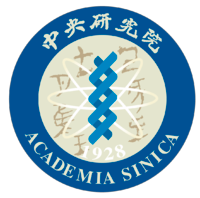 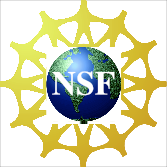 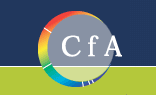 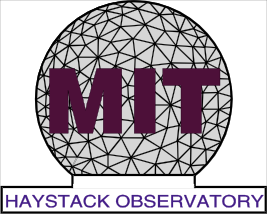 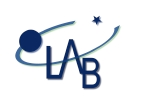 Phasing ALMA
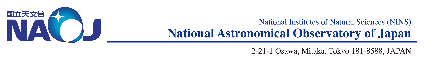 Single most important objective for EHT.
  Increases resolution by x2, sensitivity by x10.
  First ALMA VLBI scheduled 2014/2015.
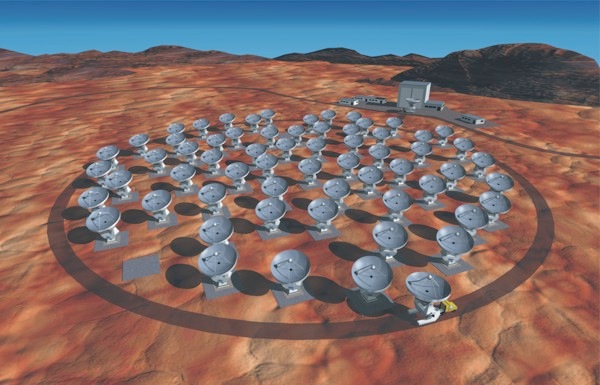 35
SgrA*’s view of the EHT
GLT - Greenland
CARMA
SMT
IRAM
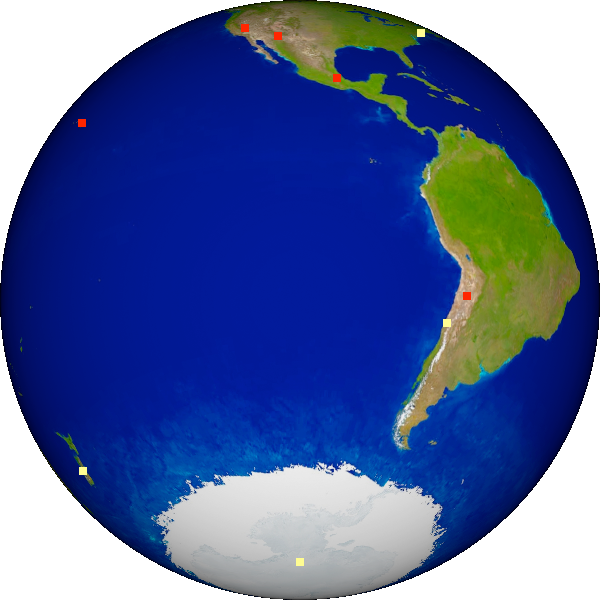 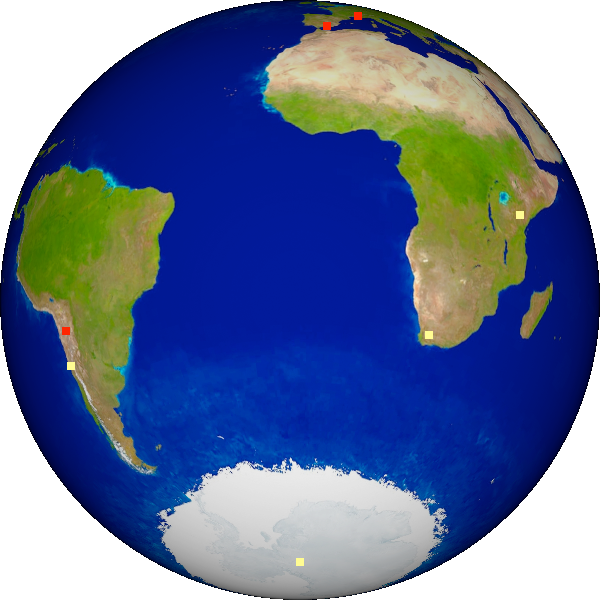 SMA
JCMT
LMT
ALMA
APEX
SPole
SPole
EHT, seen by Sgr A* near future
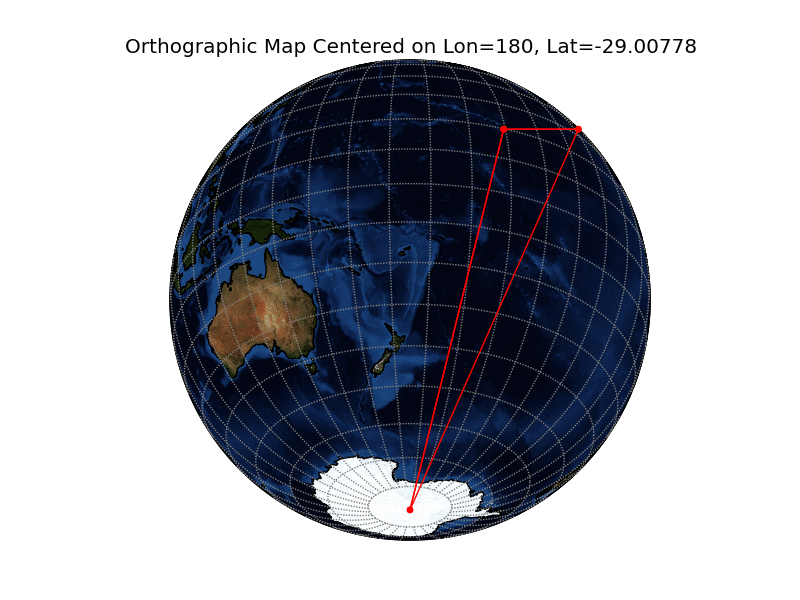 For 1 mm
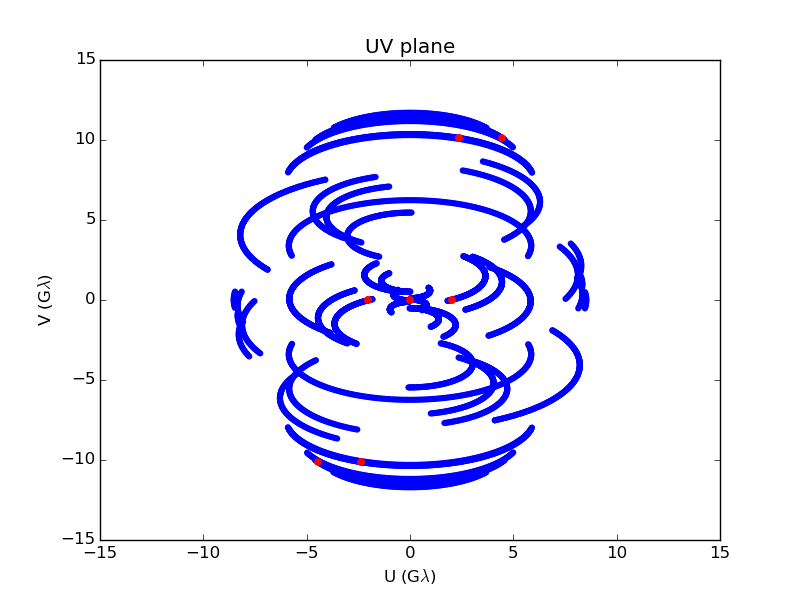 Hawaii
Chile
California
Arizona
Spain
France
South Pole
Mexico
Courtesy of L. Vertatschitsch
37
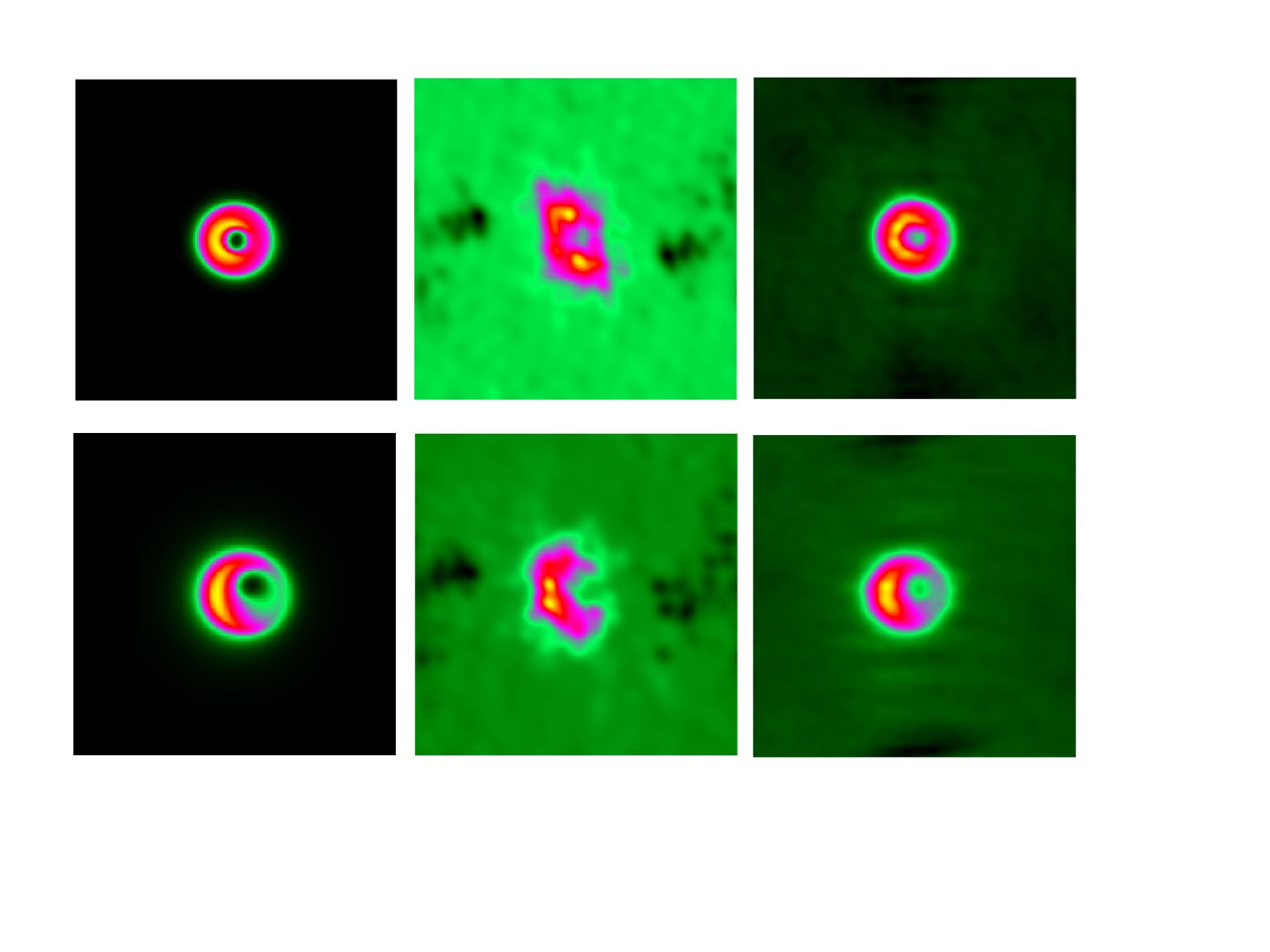 GR Model
7 station
13 station
Progression to an Image
Doeleman et al., “The Event Horizon Telescope,” Astro2010: The Astronomy and Astrophysics Decadal Survey, Science White Papers, no. 68
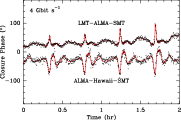 Time Resolving BH Orbits
Full EHT can measure closure phase on 10s intervals (25 times faster than smallest ISCO Period).
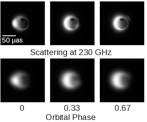 39
Summary
The mass of the black hole in the Center of the Galaxy (Sgr A*) is about 4 x 106 solar masses.
The accretion rate is about 10-8 solar masses per year.
The angular diameter of the radio emission from Sgr A* is about 37 microarcseconds at 1.3 mm wavelength.
The circular polarization is LCP at all wavelengths from 1 mm to 30 cm.
Linear polarization of compact structure is up to 80%, implying coherent structures.
The earth-mass object in orbit about the Galactic Center that has just passed perihelion has shown no effects at radio wavelengths (either increased accretion rate or bow shock). 
EHT under development.